Preventing Falls in Older People
Friday 28th April, 2023


Cameron Swift, King’s College School of Medicine, London
FALLS PREVENTION SERVICES – core elements, national and international developments
KEYS TO AN EFFECTIVE FALLS SERVICE
(1) CONCEPT: FALLS IN LATER LIFE: A SIGNAL		as well as a threat
Commonly detectable (Intrinsic / Extrinsic):

Ageing processes (diminished physiological reserve)
Suboptimal physical fitness
Stable specific impairment (e.g. sensory, motor, visual, CNS)
Unstable systemic illness (diagnosed or undiagnosed)
Environmental risk factors
(2) EVIDENCE - POSITIVE: FALLS IN LATER LIFE – PREVENTABLE  (Close  et al, Lancet 1999)
(2) EVIDENCE - POSITIVE :- EXAMPLES OF ATTRIBUTABLE MEDICAL PROBLEMS IDENTIFIED - (80% +)  (Close  et al, Lancet 1999)
(2) EVIDENCE - POSITIVE: FALLS IN LATER LIFE – PREVENTABLE (LOGAN et al, BMJ 2010)
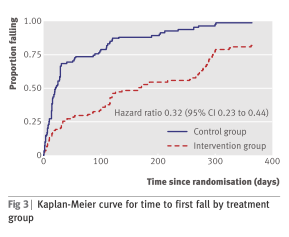 (7.68 vs 3.46 control vs intervention)
(2) EVIDENCE - POSITIVE: FALLS IN LATER LIFE – PREVENTABLE 		(DAVISON et al, 2005)
(2) EVIDENCE:  BROADER OUTCOMES - EFFECT OF AN A&E-BASED MULTIFACTORIAL INTERVENTION ON BARTHEL ADL INDEX (from data of Close et al, 1999)
[Speaker Notes: This slide illustrates the change in Barthel scores over the one year follow up period. Repeated analysis of covariance using baseline Barthel as the covariate shows  a statistically significant difference between the groups and a significant change in scores over time]
(2) EVIDENCE - Exercise in older people living in the community (Cochrane Review 2019) (Sherrington et al)
108 RCTs with 23,407 participants living in the community in 25 countries.
Most trials had unclear or high risk of bias
81 trials (19,684 participants) compared exercise (all types) with control 
Exercise reduces the rate of falls by 23% and  number of people experiencing one or more falls by 15% 
Findings for other outcomes are less certain
GtACH MULTICENTRE CLUSTER RCT  from Logan et al BMJ Dec 2021
(2) EVIDENCE: FALLS IN INPATIENTS
(2) EVIDENCE - POSITIVE: Effect of targeted risk factor reduction programme on inpatient falls (per thousand occupied bed days) (Healey et al, 2004)
“Fallsafe” care bundle key elements [RCP 2015]
NICE CG 161: COST-EFFECTIVENESS OF INPATIENT FALLS PREVENTION
(2) EVIDENCE:“NEGATIVE” , UNCERTAIN OR ATTENUATED INTERVENTION FINDINGS
The “6-pack” (risk prediction tool based) study [Barker et al; bmj (2016) 352;h6781]
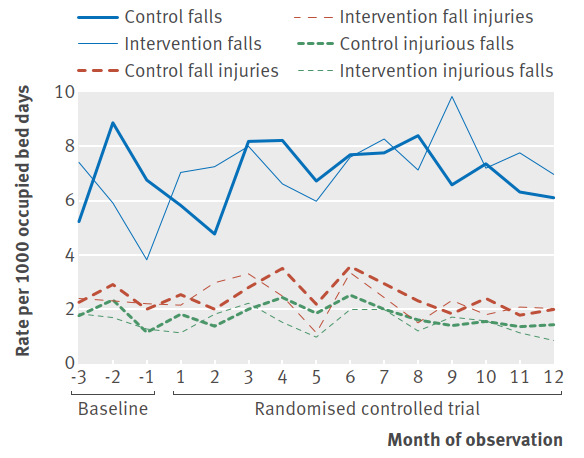 Prefit Cluster RCT (Bruce et al, 2021)
(2): NATIONAL EVIDENCE-BASED GUIDANCE - NICE guideline on falls (CG161) (2013-date: review 2024)
Case/risk identification (opportunistic case-finding) 
Multifactorial falls risk assessment/diagnosis 
Falls history 
Assessment of:
gait, balance and mobility, and muscle weakness
osteoporosis risk
perceived functional ability and fear relating to falling
visual impairment
cognitive impairment and neurological examination
urinary continence
environmental hazards
Cardiovascular examination and medication review
Individualised multifactorial interventions
CG 161 GENERIC FALLS ASSESSMENT AND INTERVENTION ACTIVITY (UK evidence & focus)
CASE/RISK 
IDENTIFICATION
NETWORKED 
FALLS SERVICE
Case / risk identified at routine health screen
INDIVIDUAL-ISED SINGLE OR MULTI-FACTORIAL INTERVEN-TION & FOLLOW-UP
MULTI-FACTORIAL
ASSESS-MENT
PRIMARY & COMMUNITY 
CARE
Case / risk identified at presentation with fall / other problem
Case / risk identified at presentation with fall / other problem
SECONDARY 
CARE
Presentation at A&E with fall injury/ Inpatient >65 / or Inpatient >50 with known clinical risk
BONE HEALTH  
SERVICE
(2) INTERNATIONAL CONSENSUS: World Guidelines for Falls Prevention and Management for Older Adults (Montero-Odasso M et al, 2022)
Major evidence-linked consensus statement – 57 co-authors from 72 institutions; 96 Expert participants; 39 countries; 5 continents (low on Africa); 36 Societies; 249 references.
Modified GRADE  evidence assessment (1-2; A-C; E)  and Modified Delphi consensus process
Comprehensive, detailed recommendation statements (including available validated measurement options) on:
Fall risk stratification
Assessment *
Personalised management and intervention *
(2) INTERNATIONAL CONSENSUS: World Guidelines for Falls Prevention and Management for Older Adults (Montero-Odasso M et al, 2022)
Risk stratification (Low; Intermediate; High)(see Algorithm)
Opportunistic case-finding *
Presentation with falls/related injuries *
Multidomain Assessment & Interventions *(High Risk);(Perception of older adult throughout)
Low Risk (Fitness advice) and Intermediate Risk (Exercise Regimens) Management
Inpatient *, Care Home & LMI National settings
(2) INTERNATIONAL CONSENSUS: World Guidelines for Falls Prevention and Management for Older Adults (Montero-Odasso M et al, 2022)
(2) INTERNATIONAL CONSENSUS: World Guidelines for Falls Prevention and Management for Older Adults (Montero-Odasso M et al, 2022)
MULTIFACTORIAL ASSESSMENT:
Mobility *: Balance; Gait; Muscle strength; Aids; Feet & footwear; Concerns re falling
Sensory function *; Dizziness/vestibular; Vision; Hearing
Activities of daily living *; Functional ability
Cognition *; Cognitive ability; Delirium
Autonomic *: Orthostatic hypotension; Urinary incontinence
Disease occurrence *; (CGA); Cardiovascular; Other contributory conditions; #Risk; PD; Depression; 
Medication *
Nutritional status; Vit D *
Environmental *
(3) STRUCTURE & delivery - COORDINATING ACROSS BOUNDARIES: GENERIC FALLS SERVICE NETWORK – AN OPPORTUNITY TO LEAD
PRIMARY & COMMUNITY
CARE
MAINSTREAM SECONDARY CARE
ACCIDENT & EMERGENCY MEDICINE
NETWORKED FALLS SERVICE (LINKED TO MEDICAL GERONTOLOGY)
POPULA
TION-BASED/
OPPORTUN-ISTIC CASE- FINDING INCL. 1ST RESPONSE
ACUTE INPATIENT MEDICINE & GERONTOLOGY
TRAUMA, & ORTHO-PAEDICS
OTHER MEDICAL & SURGICAL SPECIALITIES
DAY HOSPITAL, OUTPATIENT  CLINICS & REHABILITATION
HOME-BASED EXERCISE
PROGRAMMES INCL 3RD SECTOR
BONE HEALTH SERVICE
(3) STRUCTURE - IMPROVING IMPLEMENTATION (RCP 2017)
(4) AUDIT - INPATIENT IMPLEMENTATION & OUTCOME MEASUREMENT “Fallsafe” QI evaluation     [Healey et al 2014]
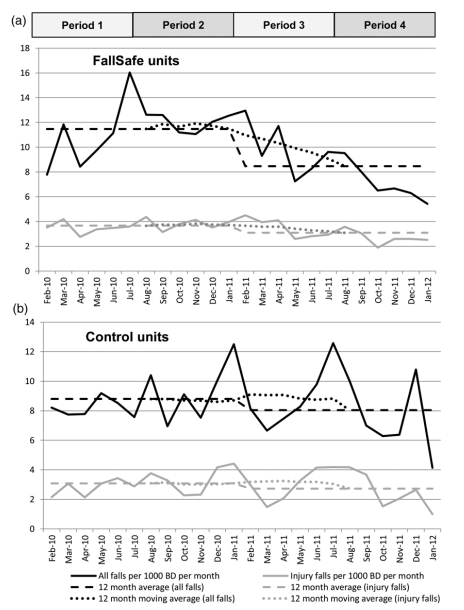 4: LOCAL AUDIT/QI:   Inpatient falls per 1,000 bed days AT Northumbria Healthcare  NHS Foundation Trust 2013–2020. (Richardson et al., 2020)
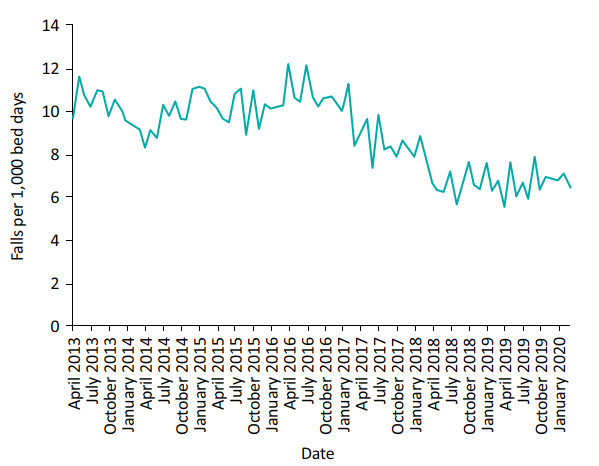 (4) NATIONAL AUDIT - QS 86 2017 UPDATE STATEMENTS
1 Older people are asked about falls when they have routine assessments and reviews with health and social care practitioners, and if they present at hospital. 
2. Older people at risk of falling are offered a multifactorial falls risk assessment. 
3. Older people assessed as being at increased risk of falling have an individualised multifactorial intervention.
4.Older people who fall during a hospital stay are checked for signs or symptoms of fracture and potential for spinal injury before they are moved.
5. Older people who fall during a hospital stay and have signs or symptoms of fracture or potential for spinal injury are moved using safe manual handling methods. 
6. Older people who fall during a hospital stay have a medical examination.
7. Older people who present for medical attention because of a fall have a multifactorial falls risk assessment. 
8. Older people living in the community who have a known history of recurrent falls are referred for strength and balance training.
9. Older people who are admitted to hospital after having a fall are offered a home hazard assessment and safety interventions.
(4) NICE QS 86 ADHERENCE (naif audit) (RCP 2020)
(4) NATIONAL AUDIT – SNAPSHOT DATA  -INPATIENT FALLS 2017 (v 2015) (RCP 2019)
(4) 30-DAY HIP FRACTURE mortality, 2011-2018 (NHFD 2019)
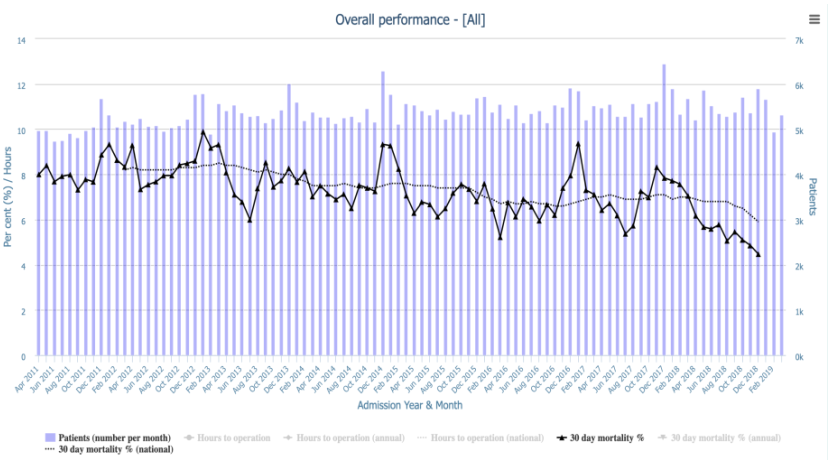 NHFD 6 KPI’s FOR INPATIENT & NON-INPATIENT HIP FRACTURE [NHFD 2022]
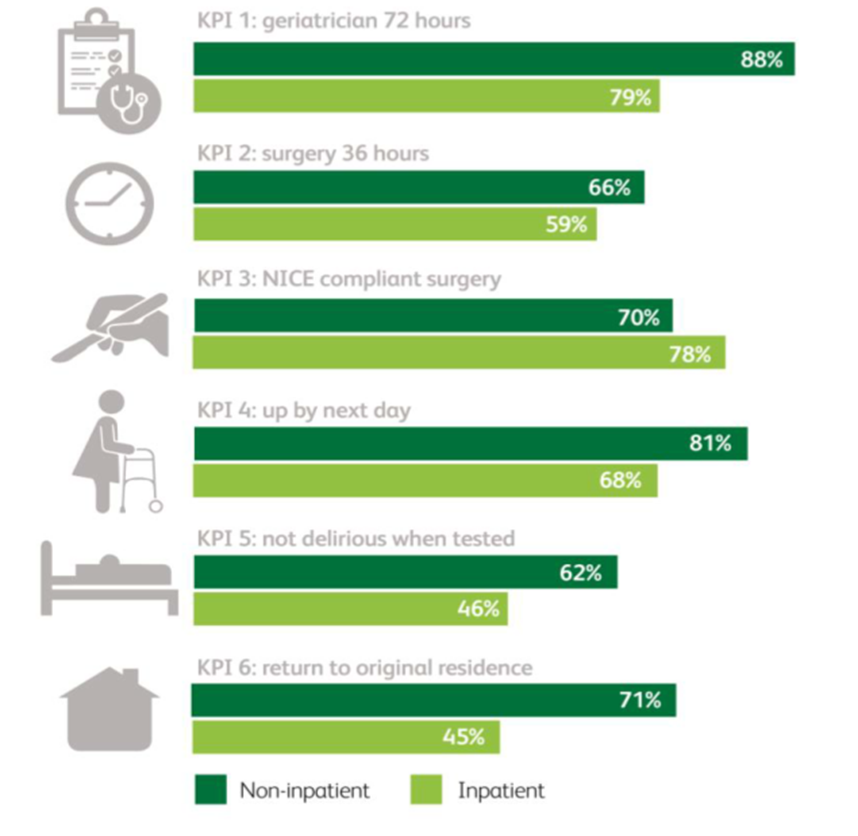 (4) NATIONAL AUDIT OF INPATIENT FALLS (naif) 2018-21 (RCP 2021)
DATA – regularly updated, openly accessible
GUIDANCE – e.g.
Vision assessment
Postural blood pressure measurement
Post-fall management*
Gaining insight (v. incident review only)*
Hot debrief (immediate info collection)
After action review (MDT learning)
*In development
KEYS TO AN EFFECTIVE FALLS SERVICE